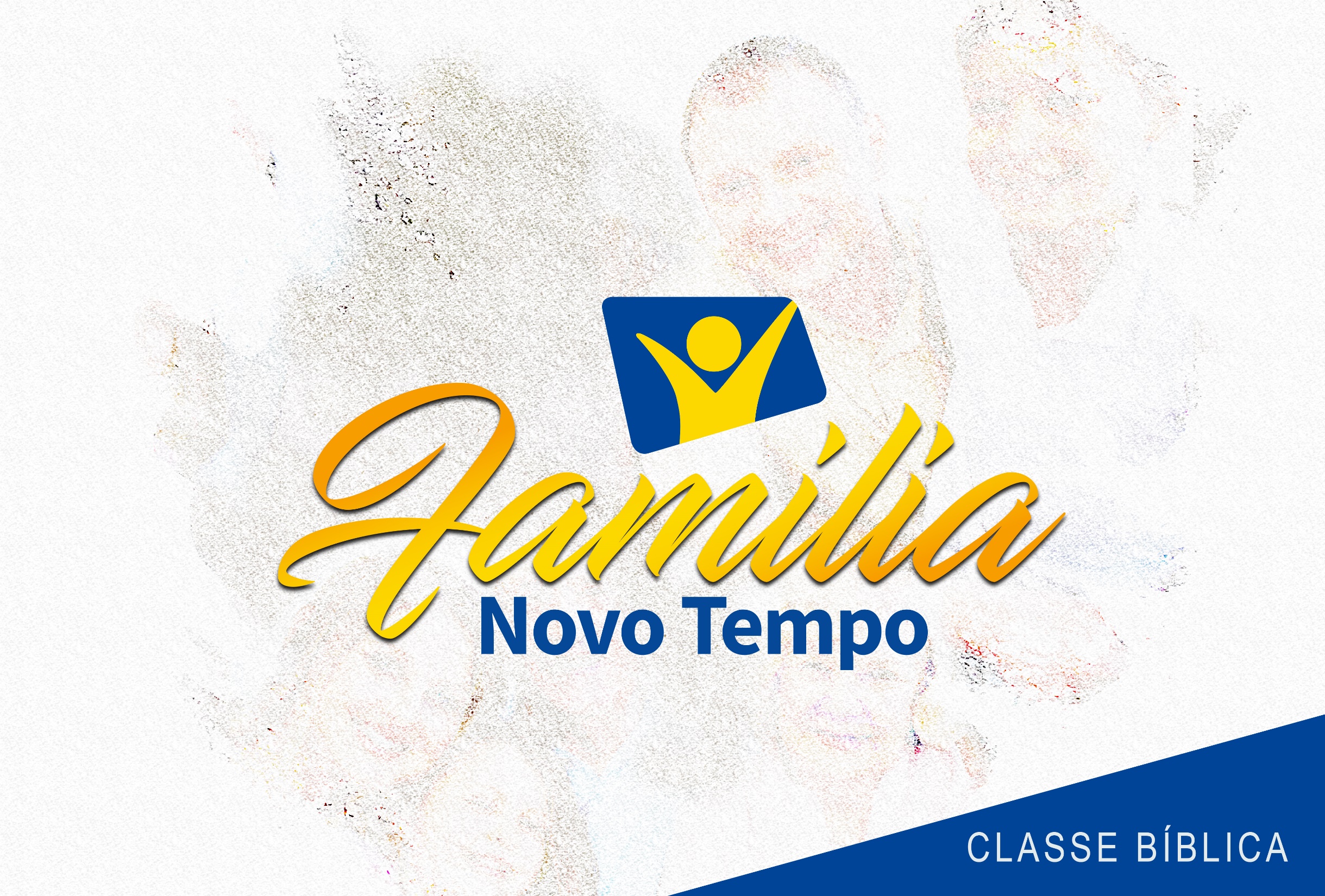 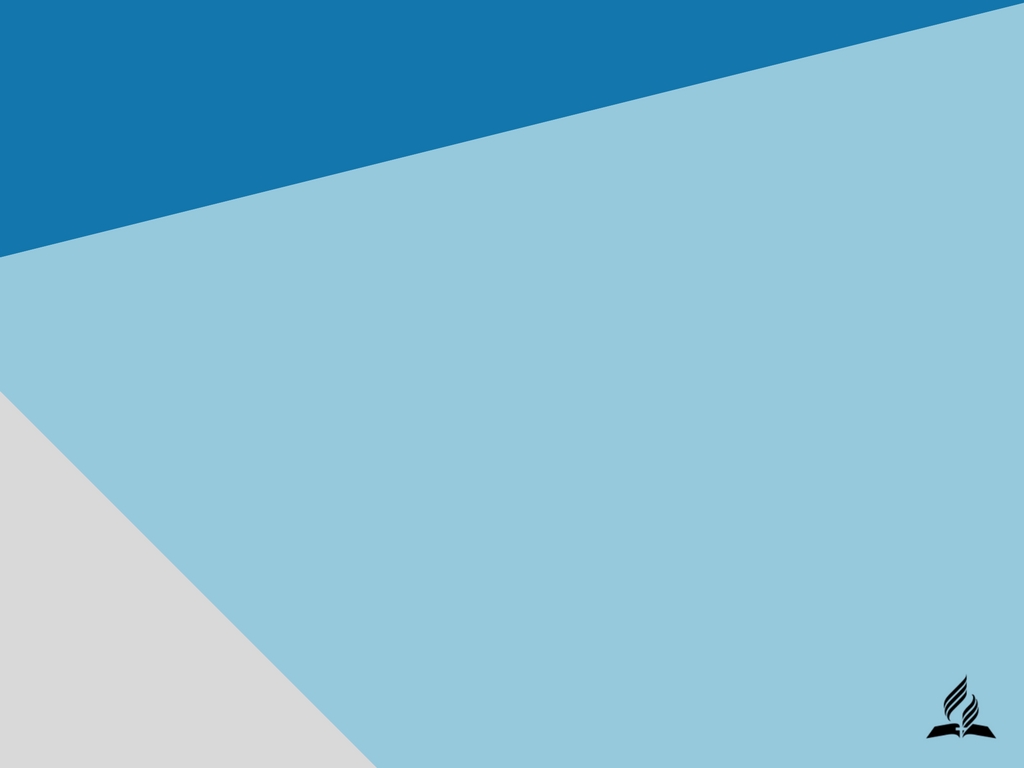 A FAMÍLIA E SUAS CRENÇAS
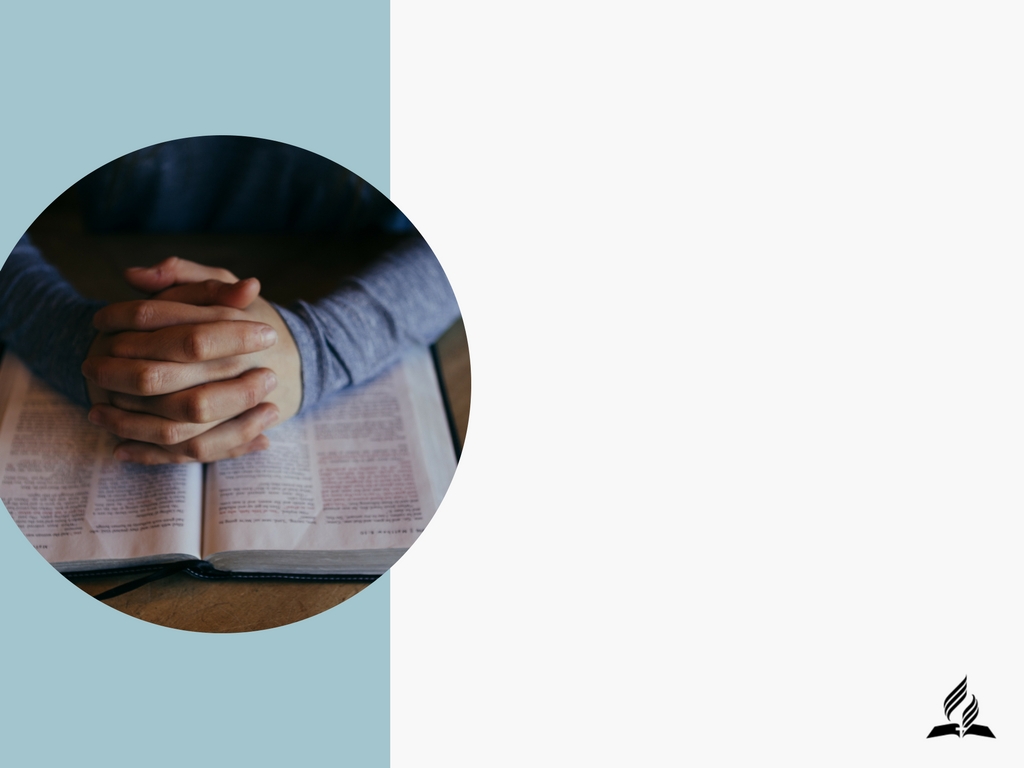 MITO OU VERDADE?
Água com açúcar acalma os nervos.
MITO!
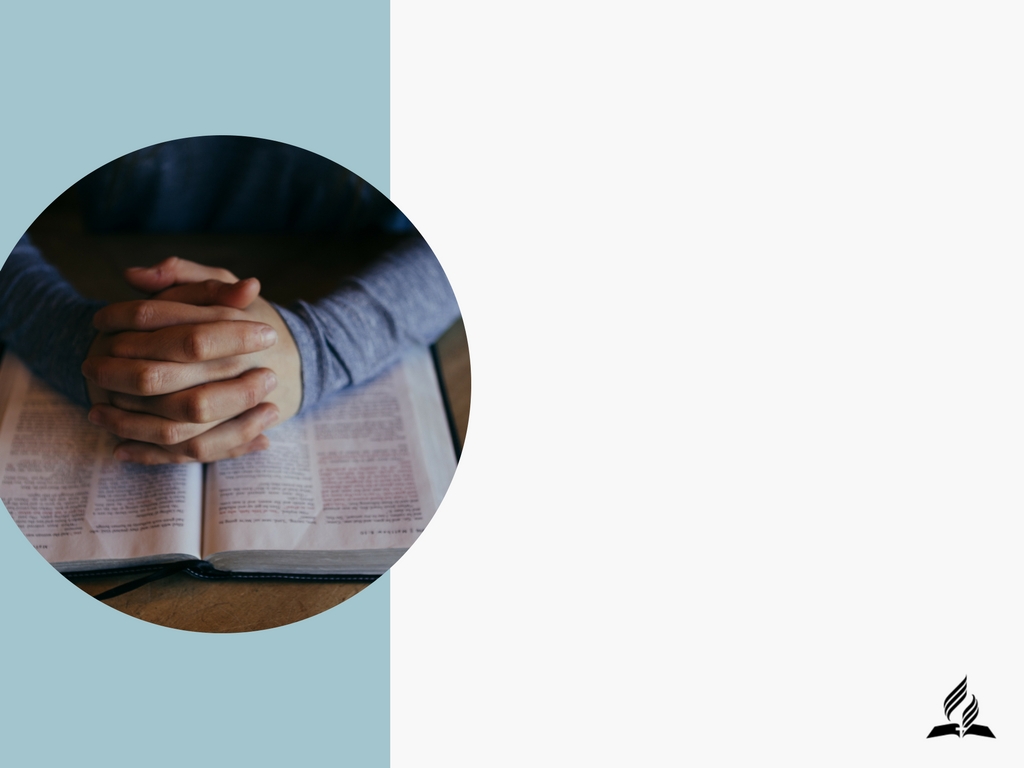 MITO OU VERDADE?
Exercícios respiratórios podem ajudar durante crises de ansiedade.
VERDADE
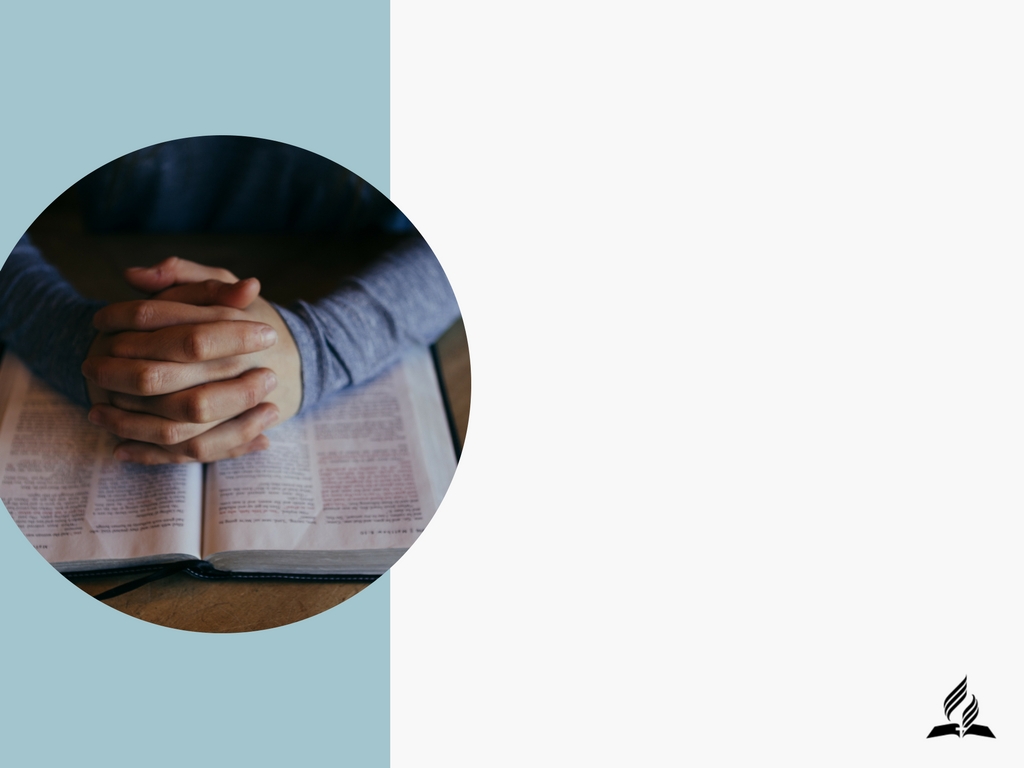 MITO OU VERDADE?
Soprar o machucado faz a dor passar mais rápido.
MITO
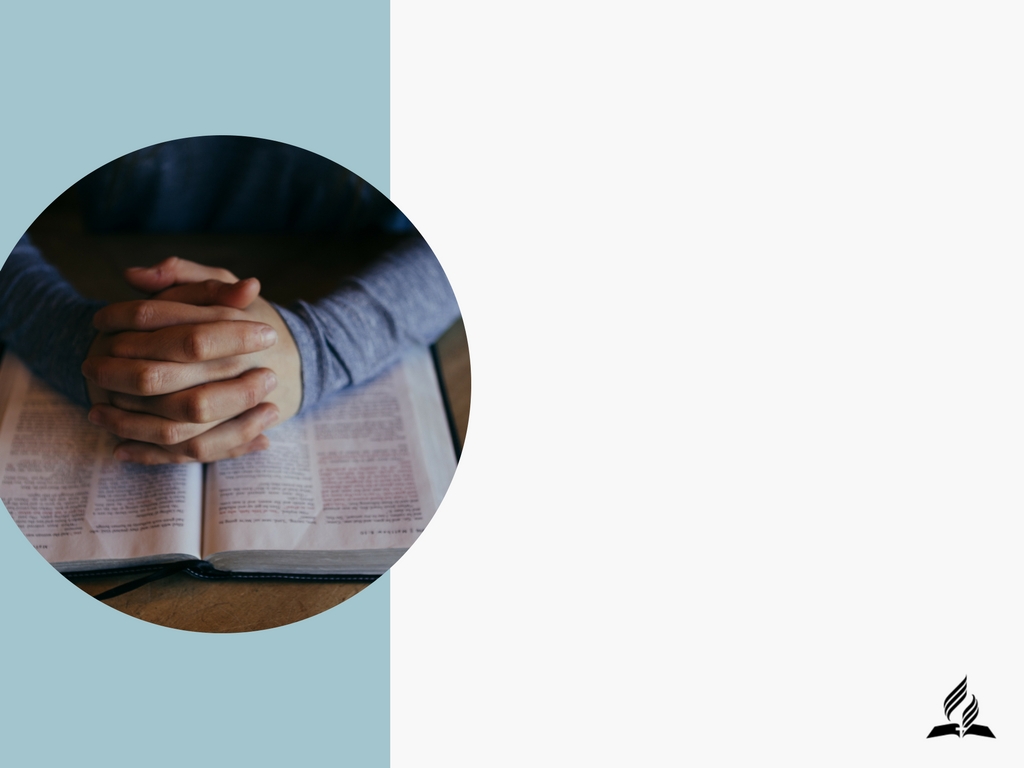 MITO OU VERDADE?
Misturar manga com leite pode matar.
MITO
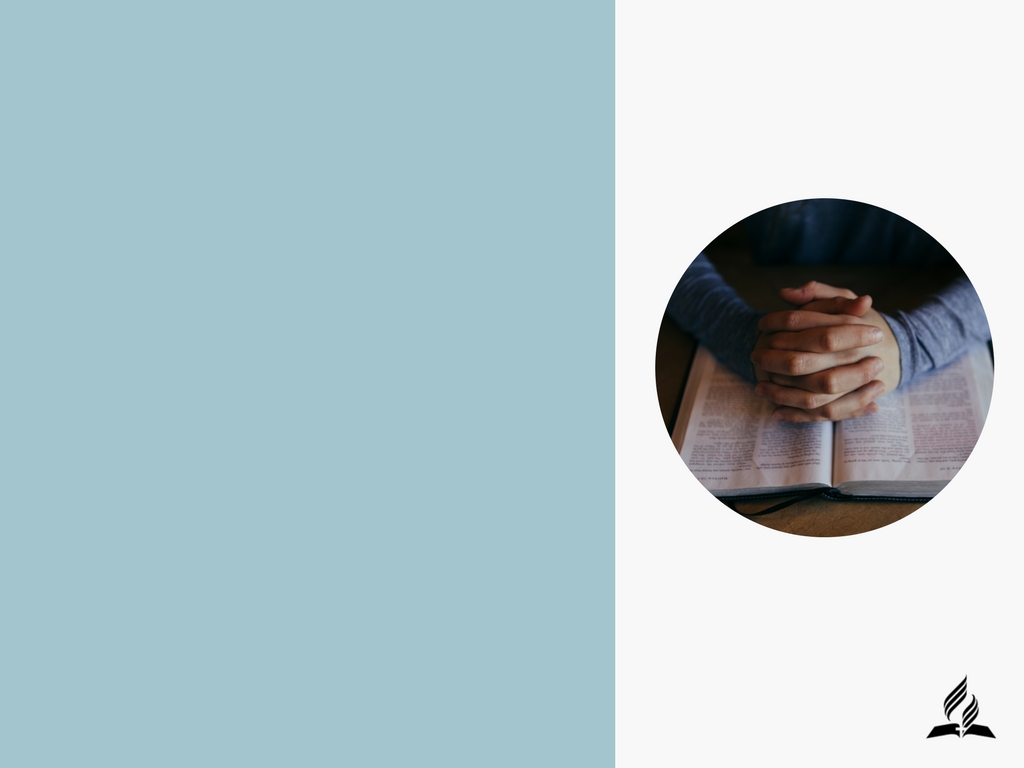 QUAL A IMPORTÂNCIA DAS CRENÇAS PARA A FAMÍLIA?
Nossas crenças se transformam em pensamentos, os pensamentos em palavras, as palavras se tornam ações e estas ações repetidas se tornam hábitos. E estes hábitos formam nossos valores e nossos valores determinam nosso destino.
(Mahatma Gandhi)
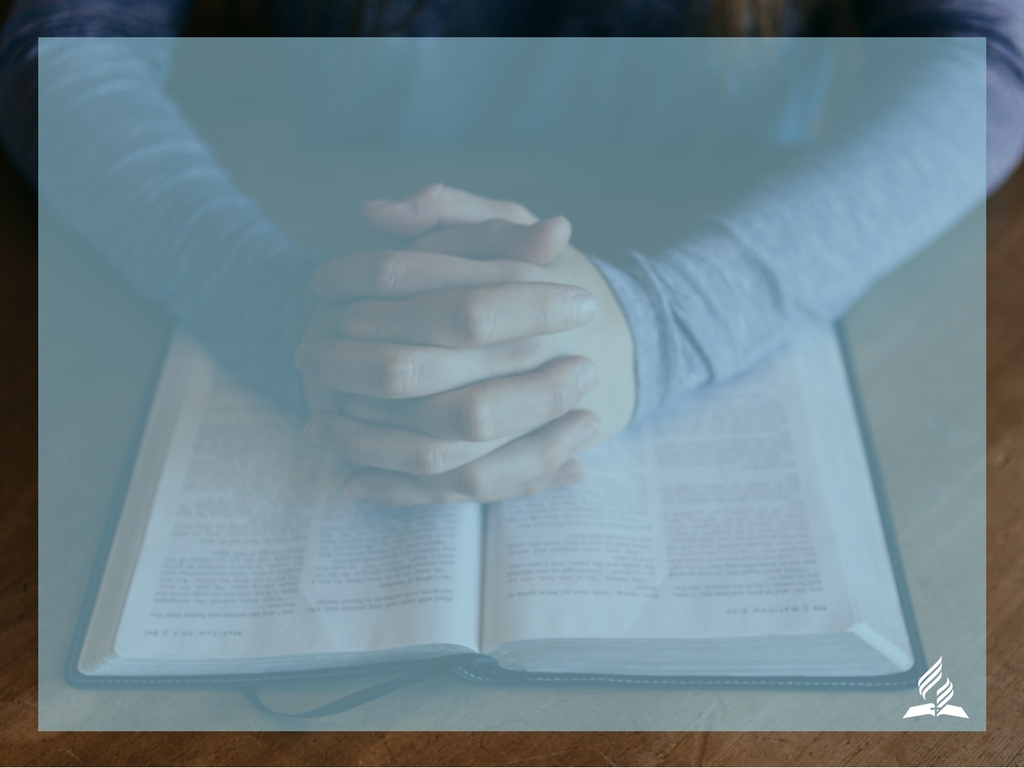 DE ONDE A FAMÍLIA EXTRAI SUAS CRENÇAS?
FAMÍLIA A
BÍBLIA
FAMÍLIA B
EXPERIÊNCIA/CIÊNCIA
FAMÍLIA C
TRADIÇÃO/
FILOSOFIA
AUTORIDADE: 
DEUS
CONTEÚDO: 
VERDADES ABSOLUTAS
RESULTADO: 
FELICIDADE
AUTORIDADE: 
CIENTISTA
CONTEÚDO: HIPÓTESES/RELATIVISMO
RESULTADO: 
PRAZER
AUTORIDADE: IGREJA/FAMÍLIA
CONTEÚDO: 
COSTUMES
RESULTADO: TRANQUILIDADE
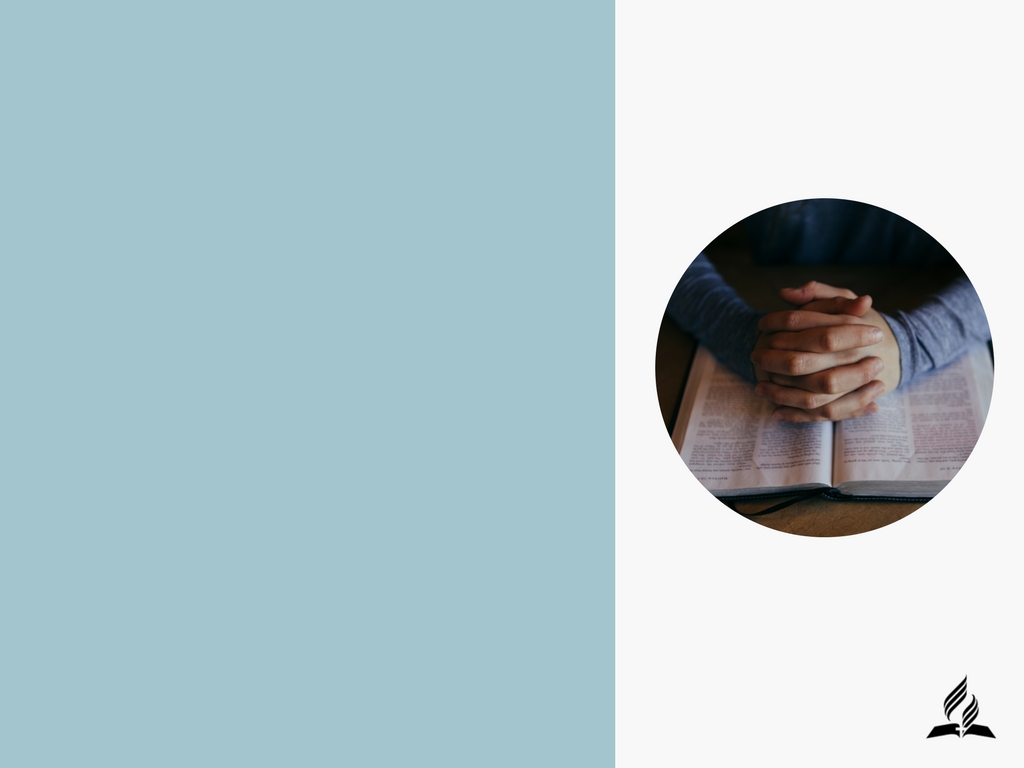 A fonte de onde você extrai as crenças da família determinam o futuro dos seus membros!
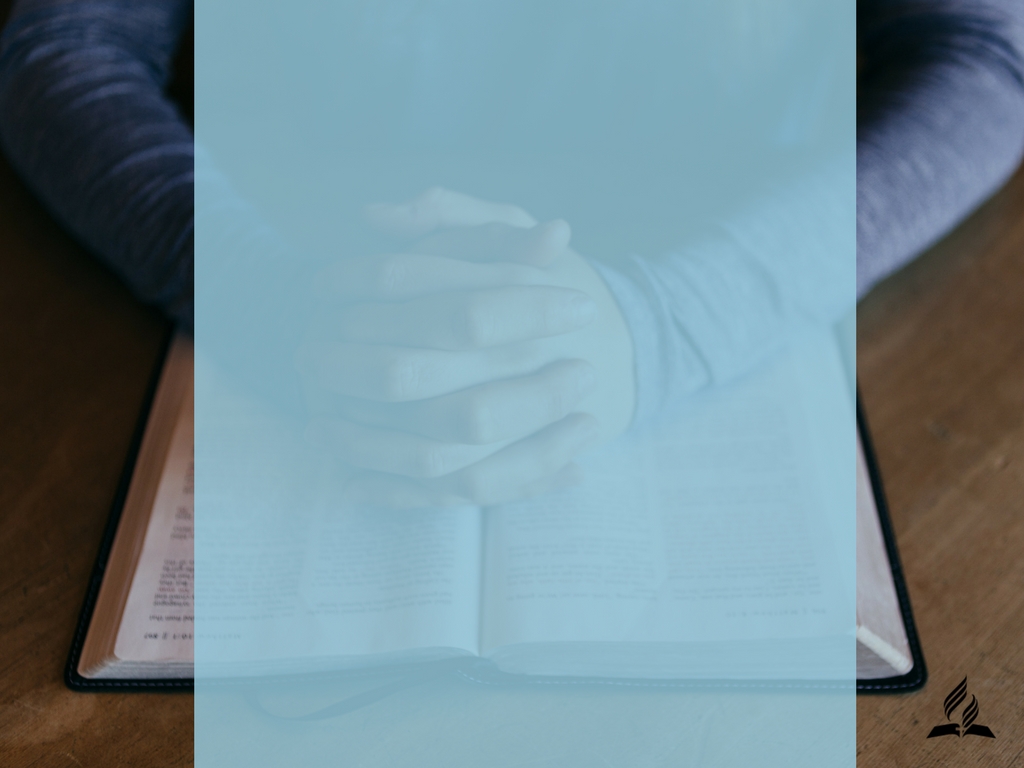 QUEM É DEUS?

( )Bíblia – CRIADOR, MANTENEDOR, SALVADOR
É pessoal, moral, pode ser conhecido!

( )Ciência – não existe;

( ) Filosofia – foi criado pelo homem.
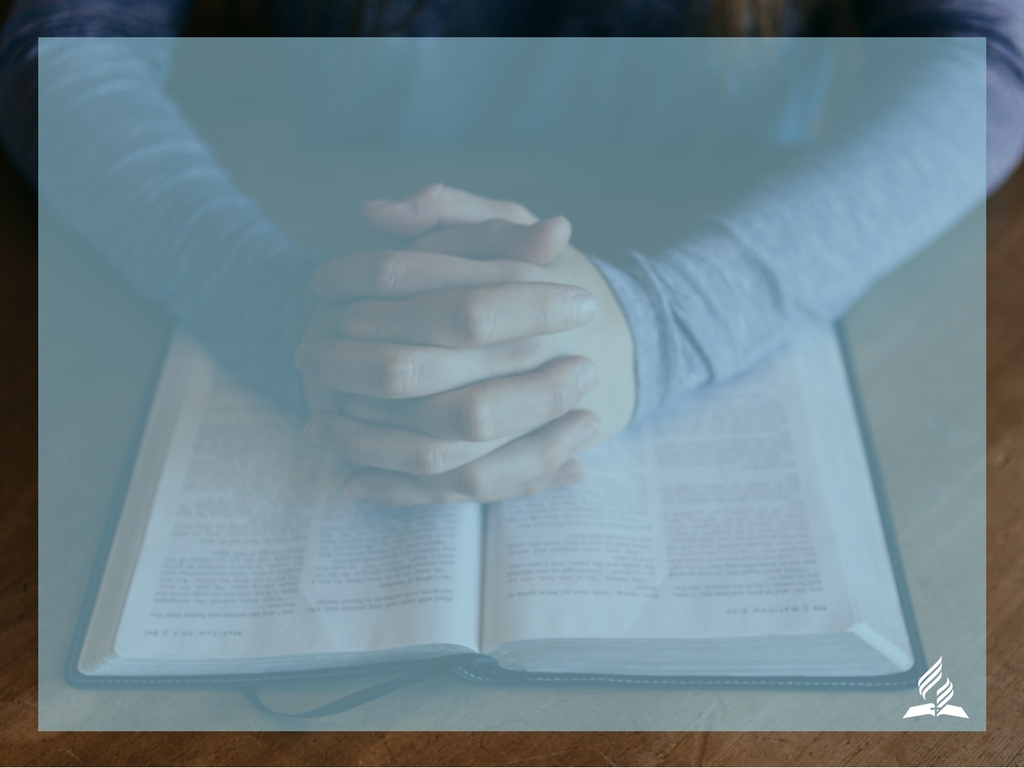 DE ONDE VIEMOS? ONDE ESTAMOS? PARA ONDE VAMOS?
( )Bíblia – Fomos criados por Deus, estamos no mundo que Deus criou – porém degenerado pelo pecado, iremos para o mundo que Deus criou – porém regenerado;

( )Ciência – evoluímos a partir do caos, por meio de transformações genéticas a partir de seres inferiores (ameba, primatas, etc.)

( ) Filosofia – a origem do homem é sua razão e ele está em algum lugar.
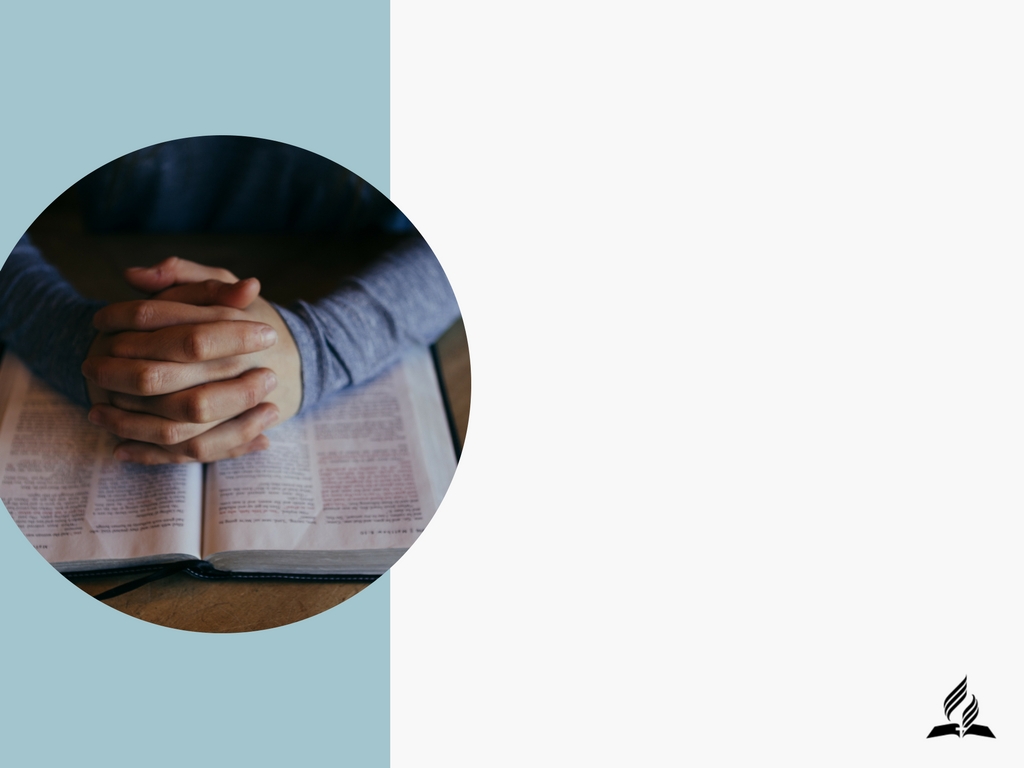 A BÍBLIA OFERECE CRENÇAS QUE TRAZEM SUCESSO PARA FAMÍLIA.
LEIA Atos 16:31


Salmo 112:1,2: 
Seus descendentes serão poderosos na terra, serão uma geração abençoada, de homens íntegros.
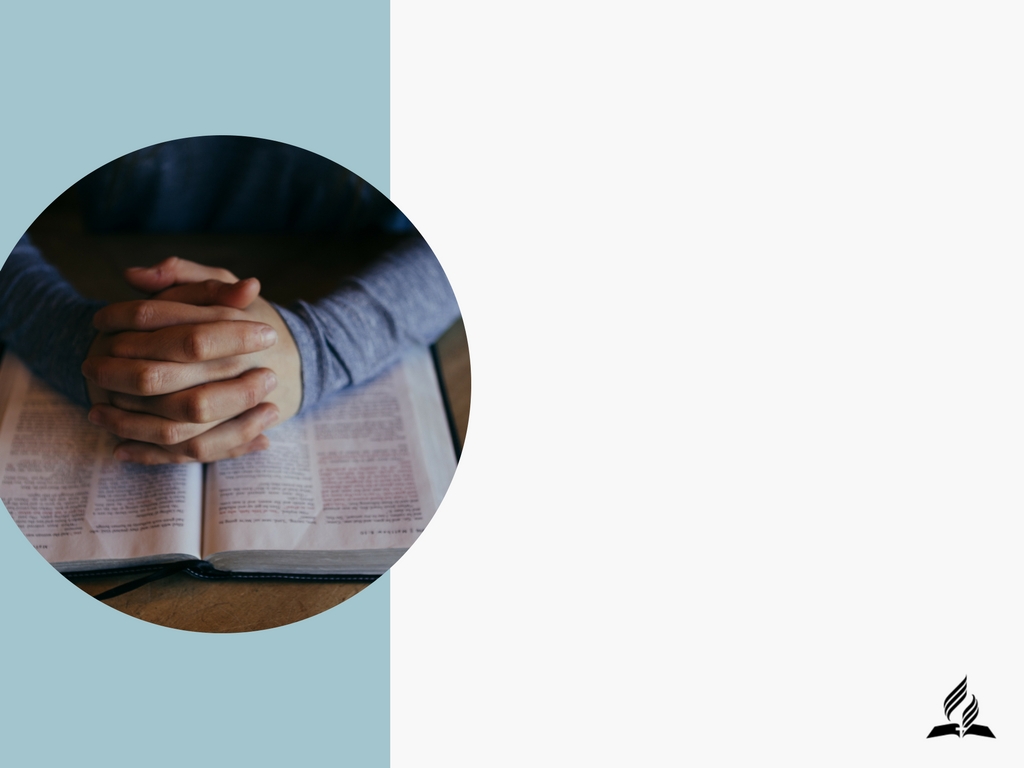 O QUE O ESTUDO DA BÍBLIA EM FAMÍLIA PRODUZ?
Leia
Apocalipse 1:3
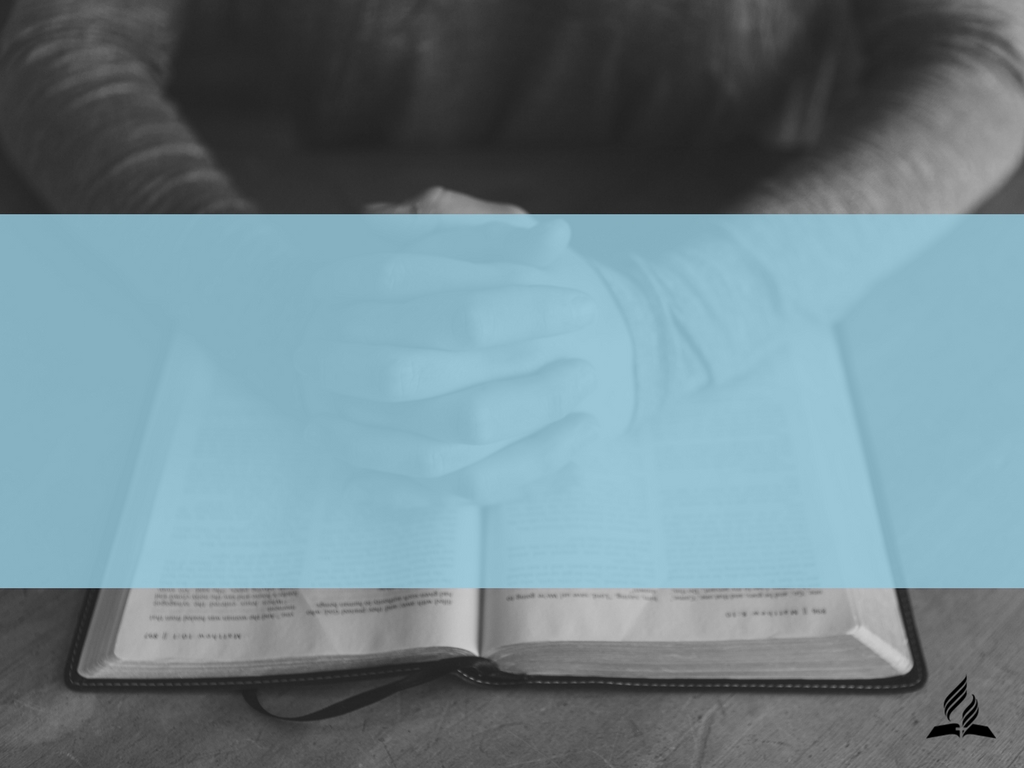 "(Felizes) Bem-aventuradas - as famílias - que lêem e as que ouvem as palavras da profecia e guardam as coisas nela escritas, pois o tempo está próximo”. 
 Apocalipse 1:3
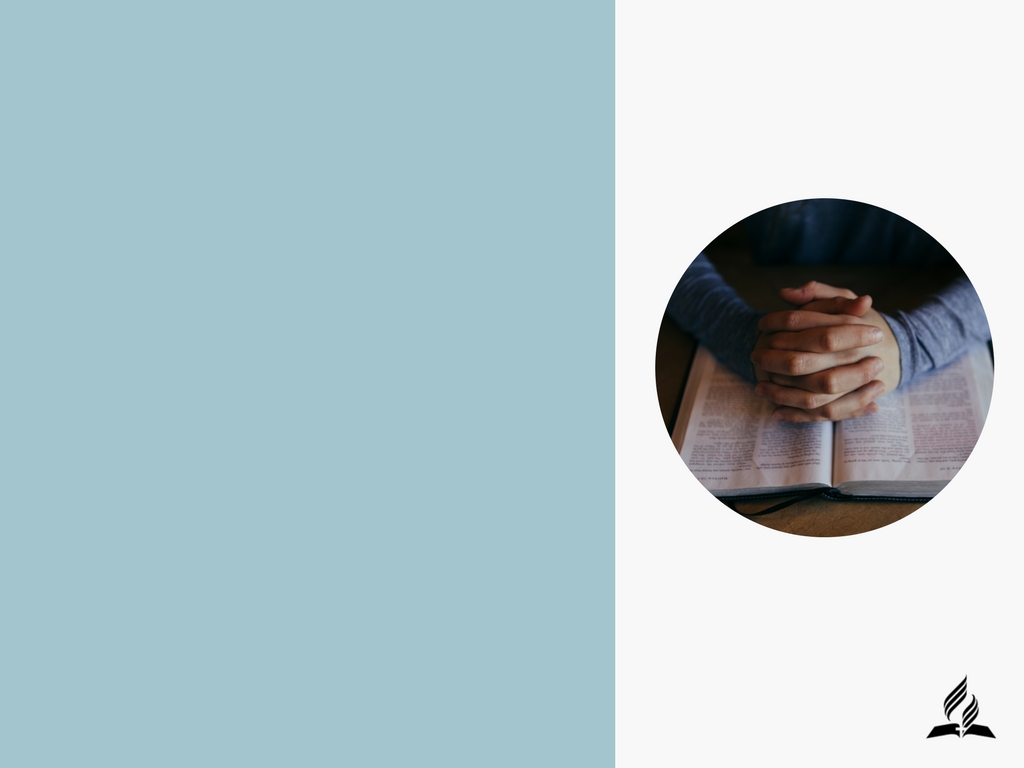 PORQUE DEUS INSPIROU A BÍBLIA?
2 TIMÓTEO 3:16

Ensino de verdades que salvam e levam para o Reino de Deus;
Repreensão de comportamentos errados e que levarão à morte;
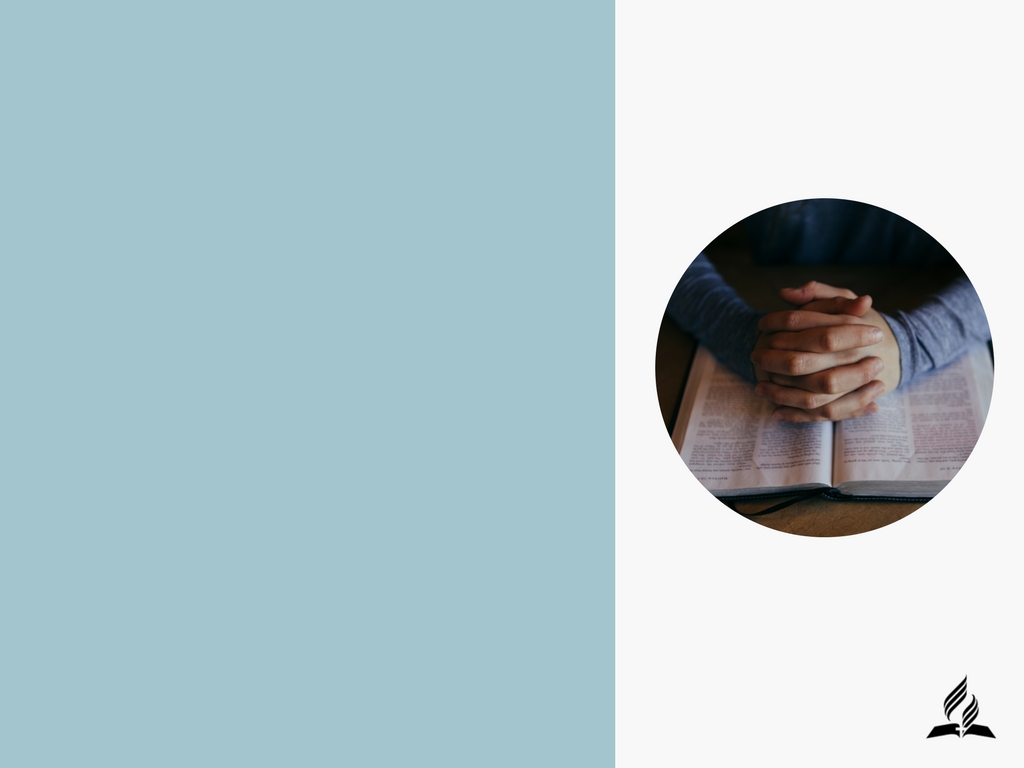 PORQUE DEUS INSPIROU A BÍBLIA?
LEIA
2 TIMÓTEO 3:16

Correção de erros (novas oportunidades);
Educação na Justiça (nos tornar cidadãos melhores e que respeitam as leis e o próximo).
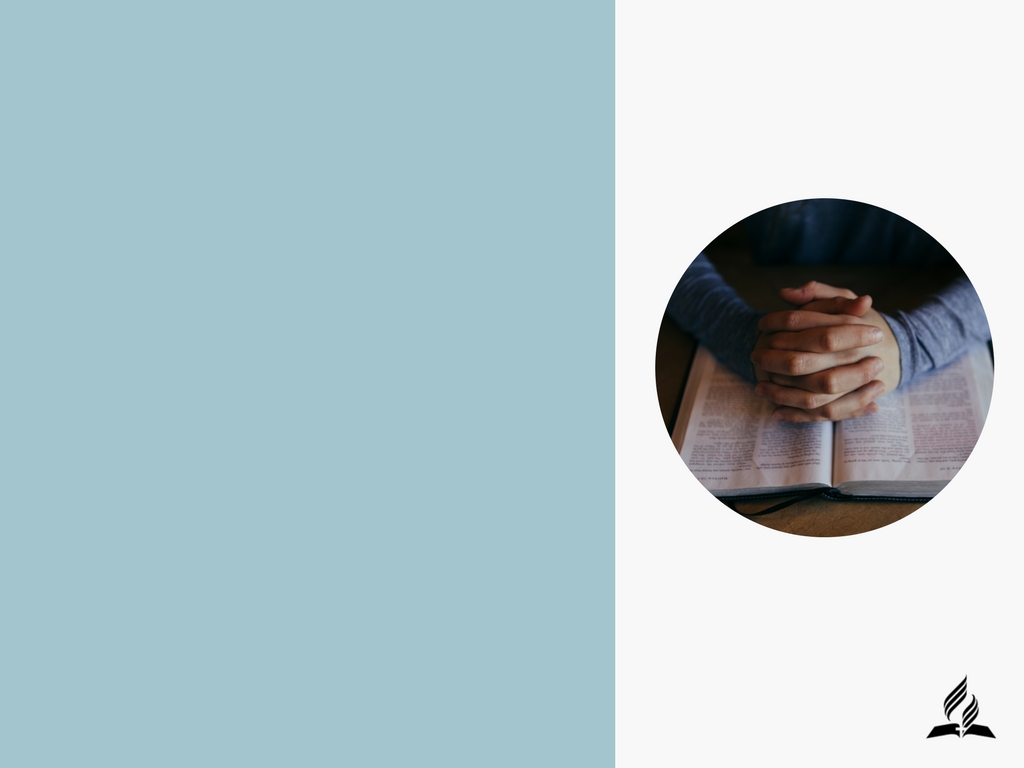 QUAL O RESULTADO DO ESTUDO DA BÍBLIA NA FAMÍLIA?
LEIA 
2 TIMÓTEO 3:14,15

SABEDORIA para a salvação.
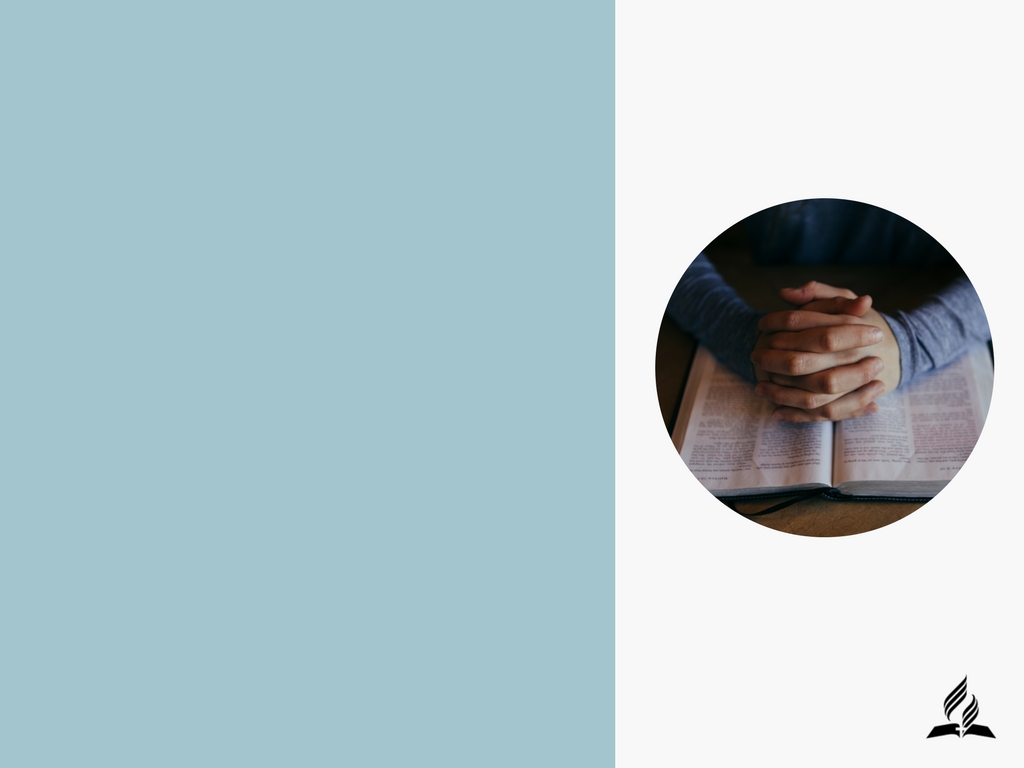 COMO TER UMA FAMÍLIA DE SUCESSO?
LEIA
SALMO 119:105
SALMO 119:11
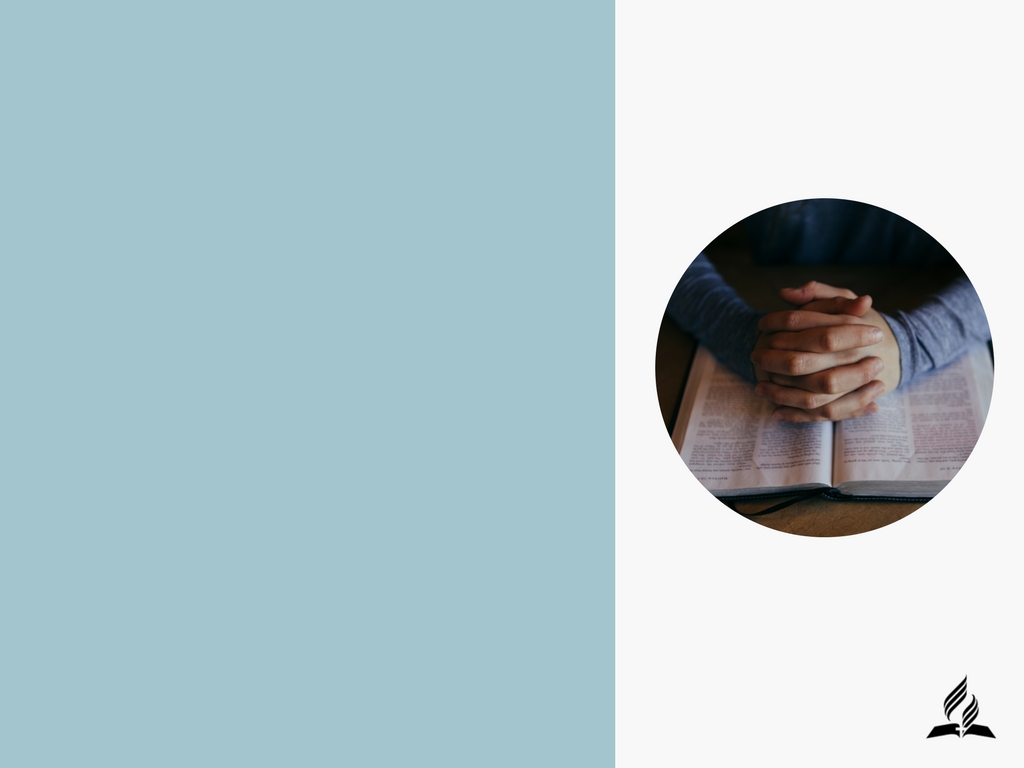 COMO MINHA FAMÍLIA PODERÁ VIVER MAIS E MELHOR?
LEIA
DEUTERONÔMIO 6:1-3
ÊXODO 20:12

Obedecendo/seguindo as crenças de Deus.
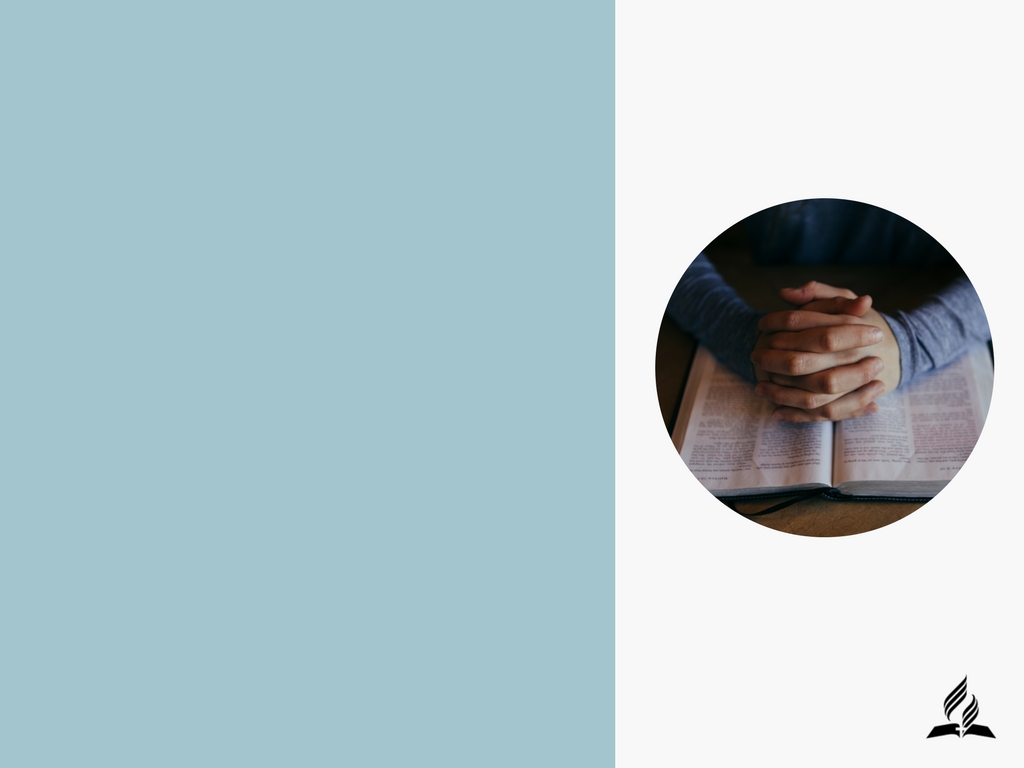 QUAIS AS CRENÇAS QUE FARÃO MINHA FAMÍLIA SER ABENÇOADA POR DEUS?
LEIA
DEUTERONÔMIO 6:3-5,14

Deus é o único Senhor da nossa vida e em nossa família (leia Josué 24:15).
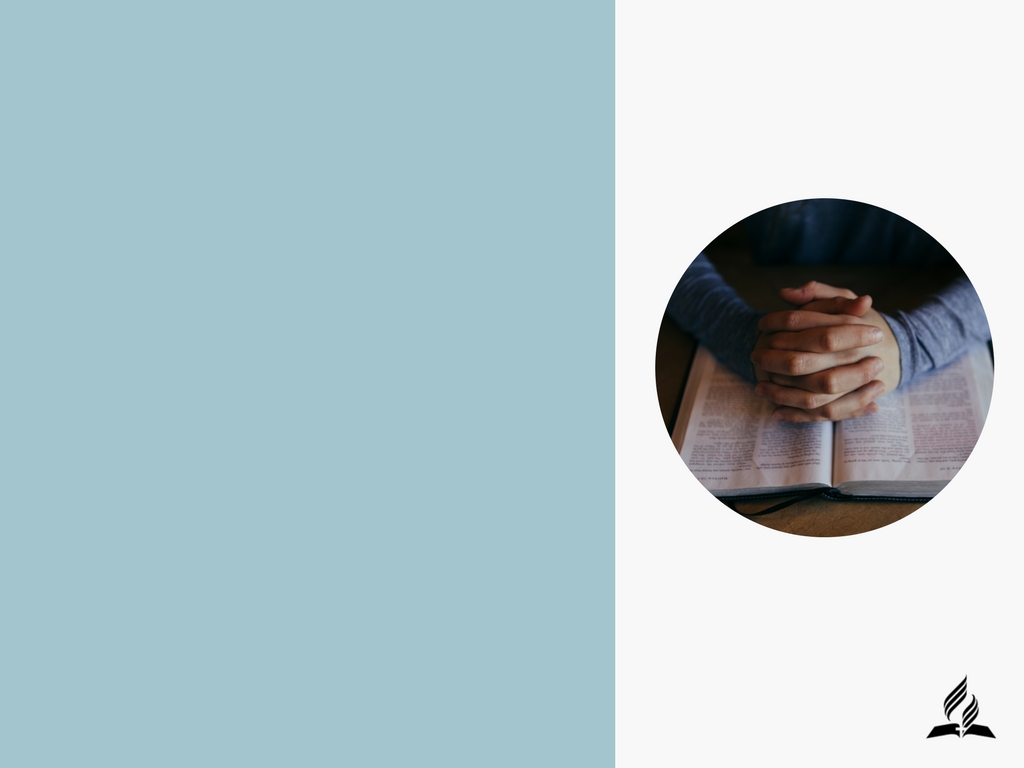 QUAIS AS CRENÇAS QUE FARÃO MINHA FAMÍLIA SER ABENÇOADA POR DEUS?
LEIA
ROMANOS 14:8

Amar a Deus (de todo o coração, de toda alma e com todas as forças).
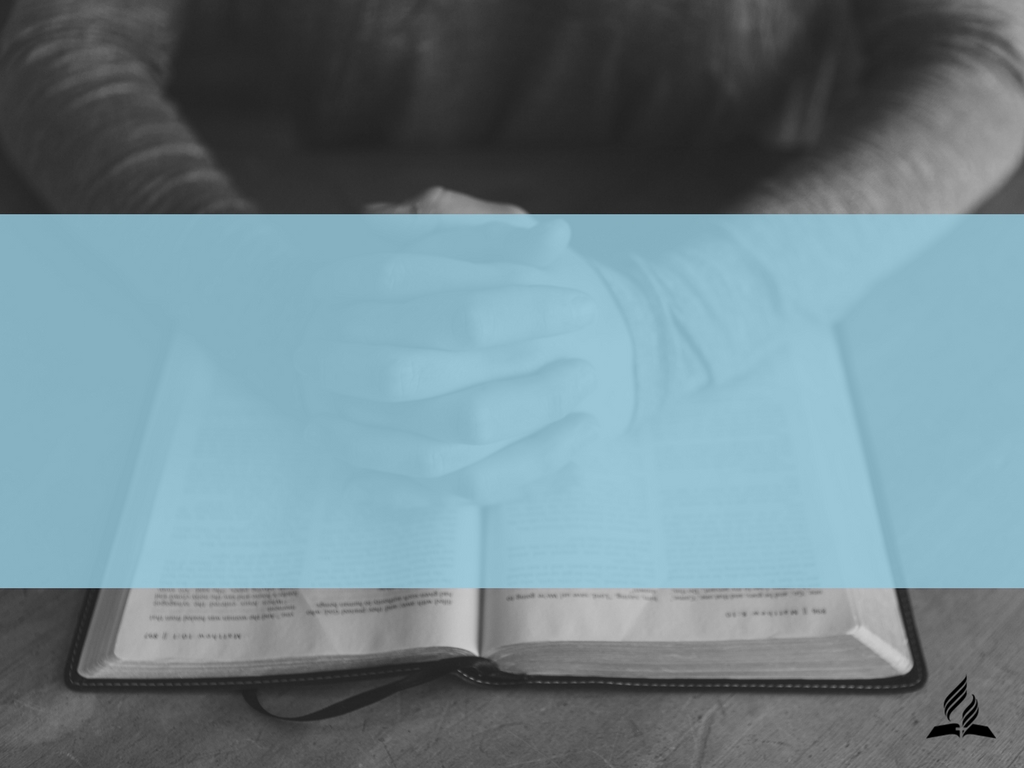 Sua família tem a Bíblia como uma benção de Deus para os seus relacionamentos?
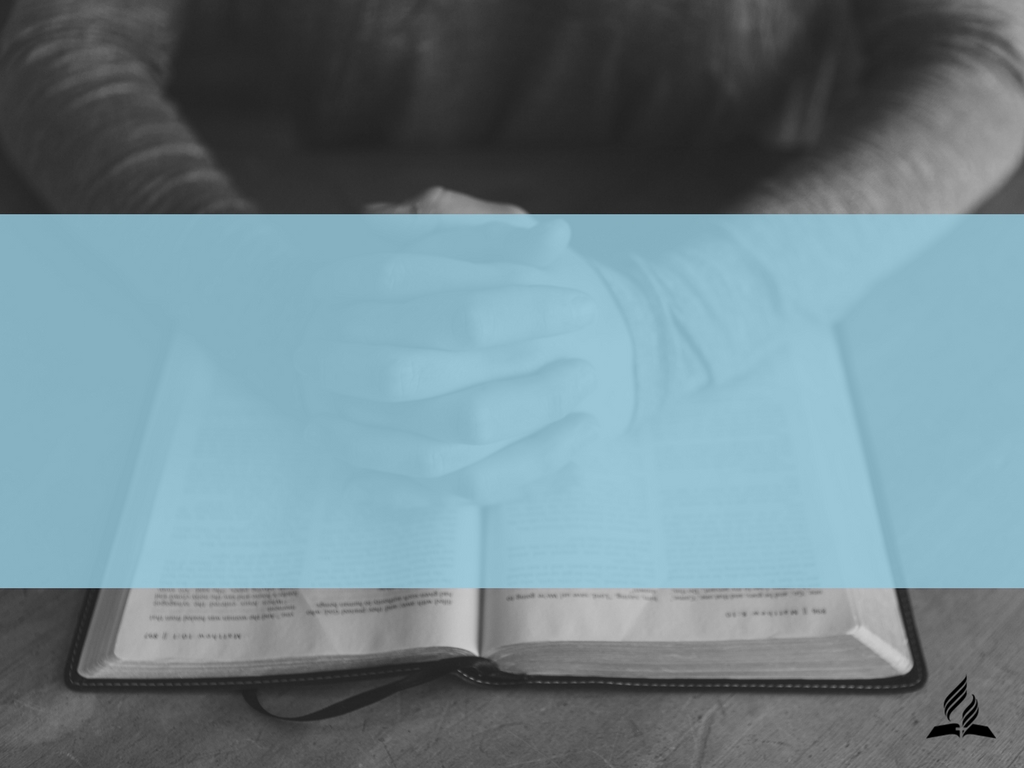 Todos em sua casa têm a sua própria Bíblia e há um plano familiar para estudarem individualmente e, também, juntos?
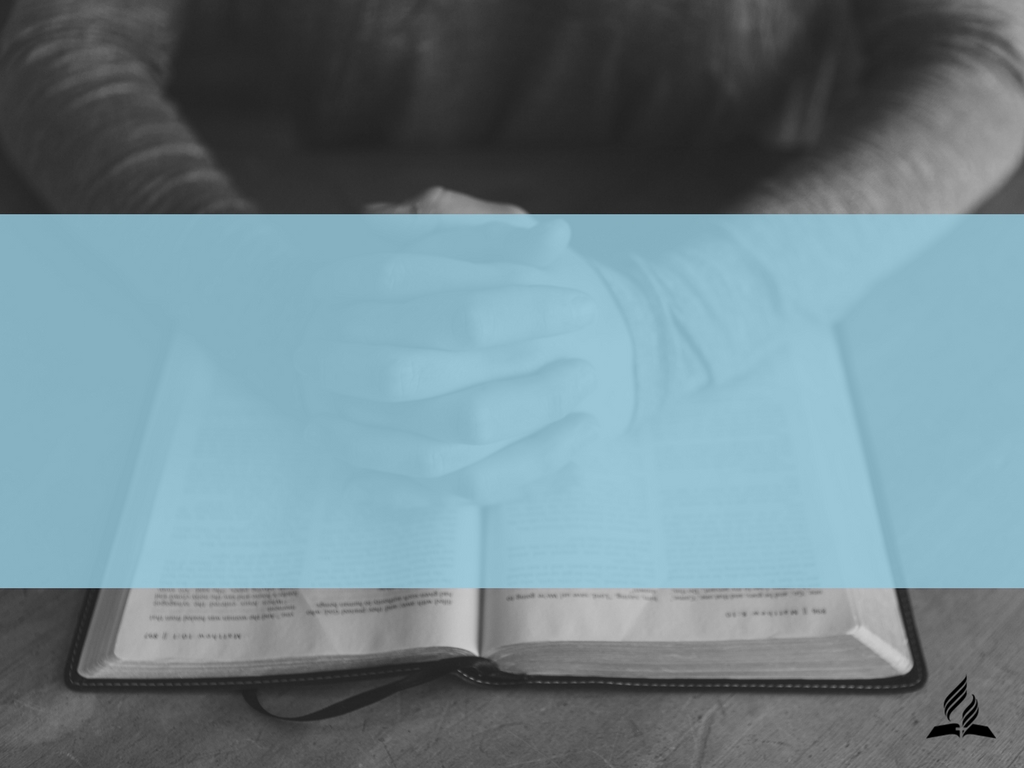 Mudar as crenças muda a qualidade da relação familiar.
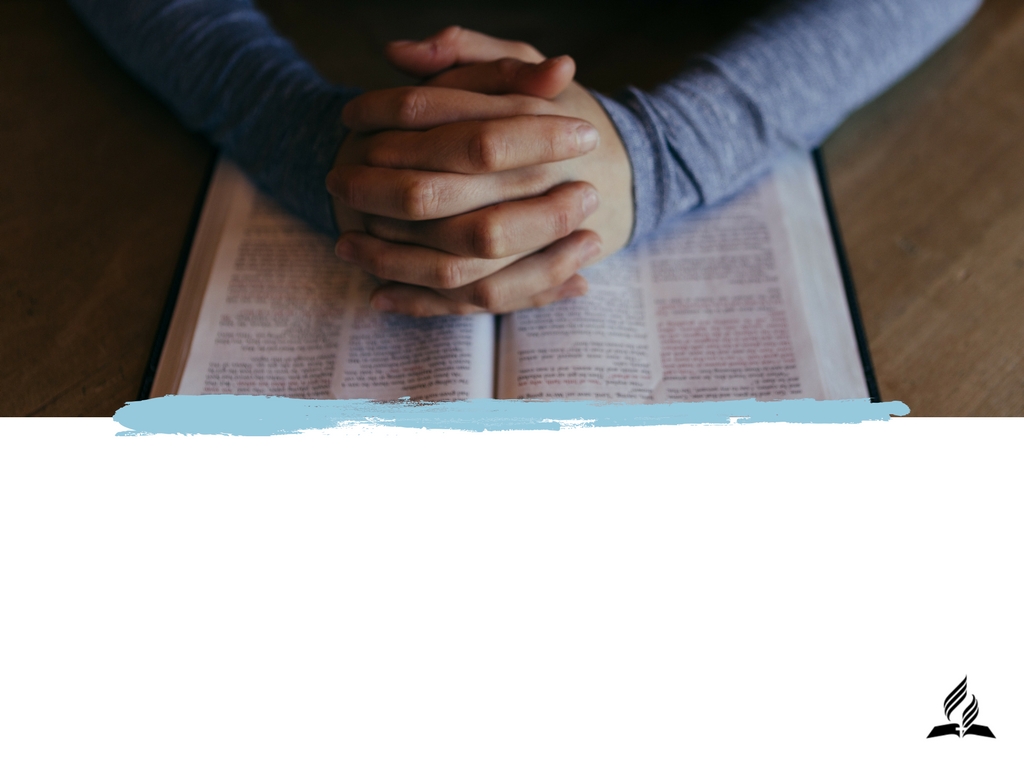 CREIA
Estudar a Bíblia trará paz ao seu lar!
Estudar a Bíblia trará unidade à sua família!
Estudar a Bíblia fará Deus ser o primeiro em sua casa!
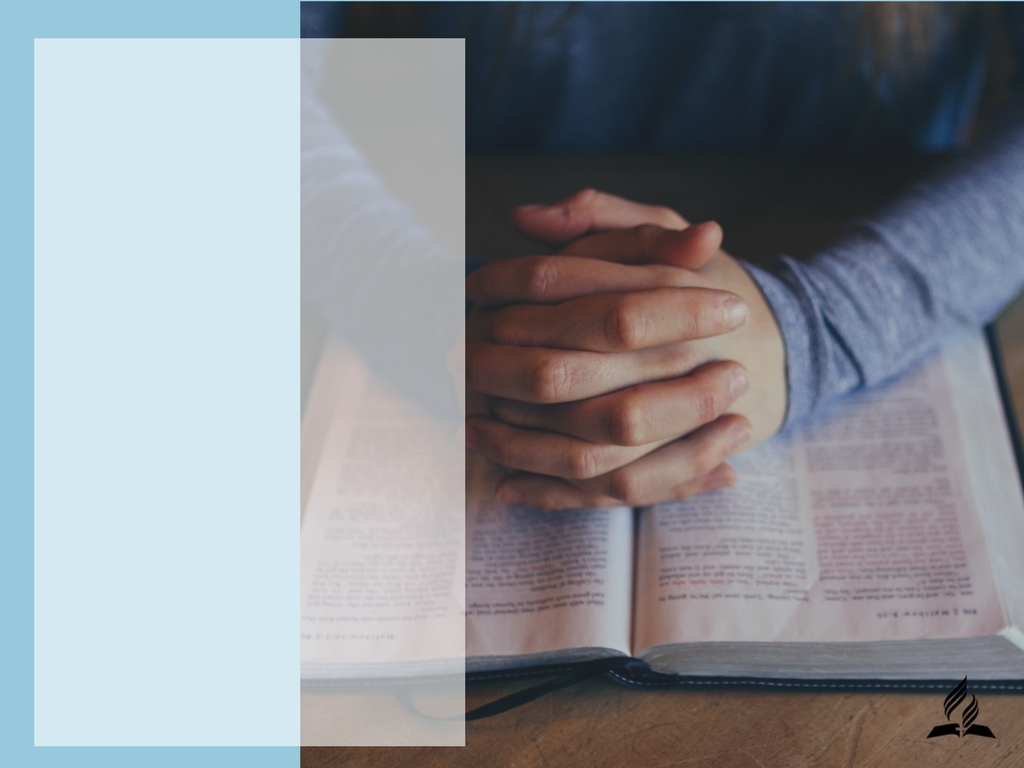 RESUMO
MARQUE V OU F 
É possível ser feliz na família?

A Bíblia apresenta crenças fundamentais para o sucesso da família?

Água com açúcar acalma os nervos?
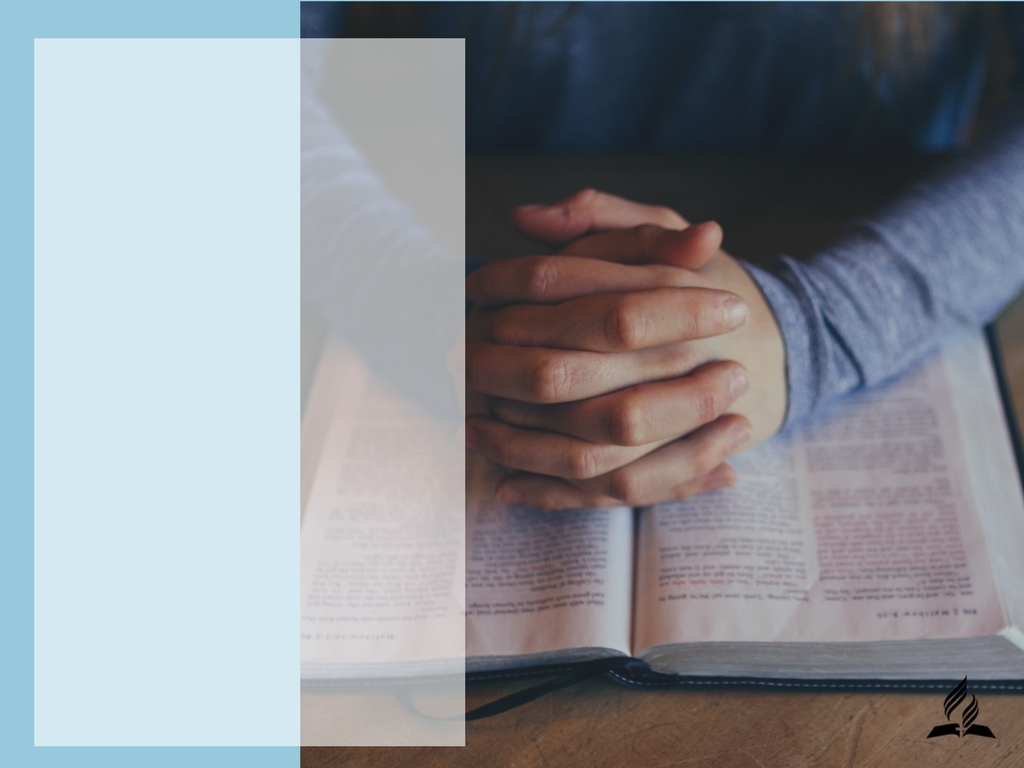 RESUMO
A Bíblia é a luz que ilumina os planos de Deus para a minha família.

Se quisermos ter vida longa precisamos ter Deus como nosso único Senhor.
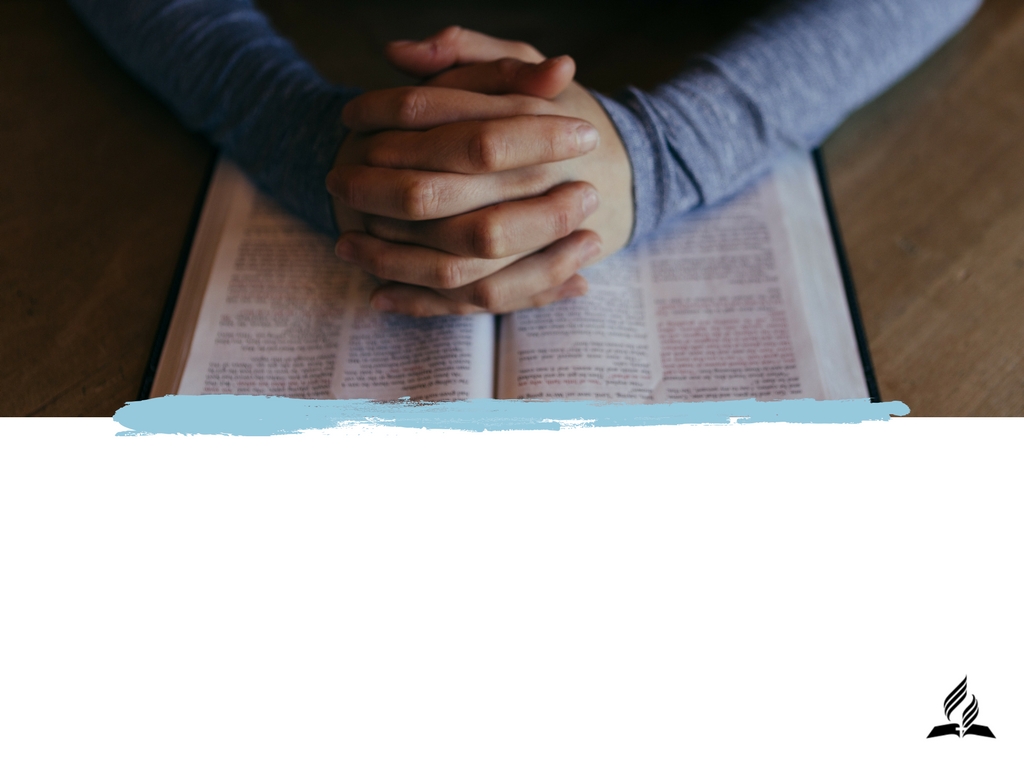 DESAFIO
Estudarei a Bíblia diariamente para ser uma pessoa melhor!
Reunirei minha família para estudarmos a Bíblia diariamente a fim de sermos uma família melhor!
Vou investir um “novo tempo” em minha família!
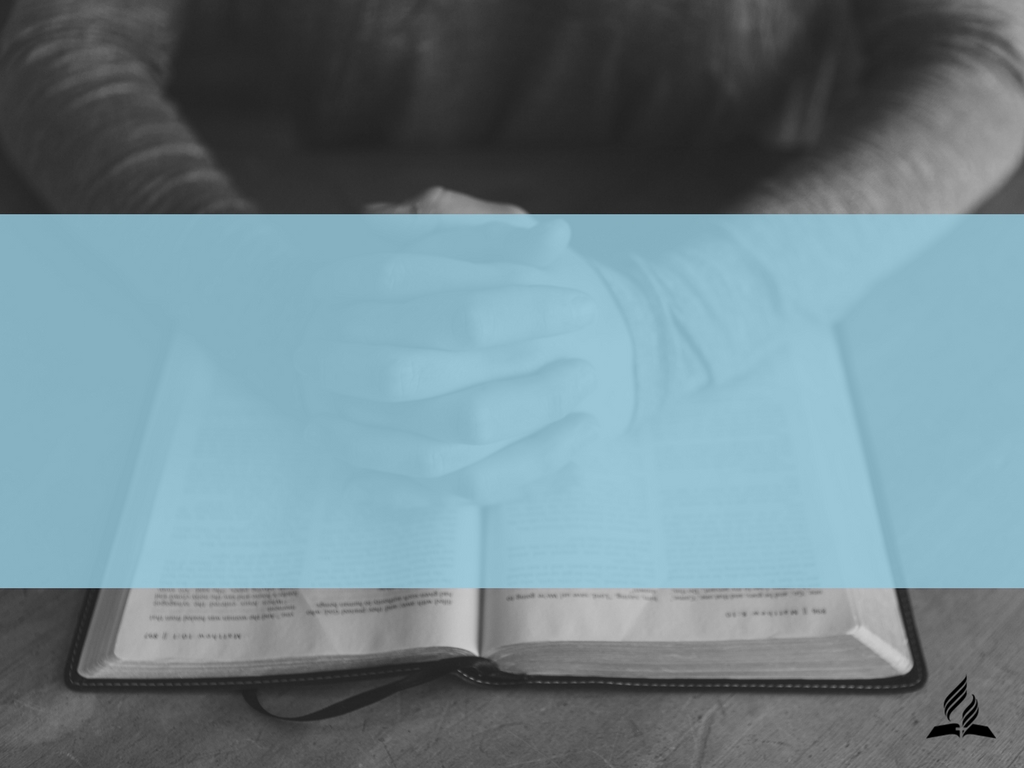 PRÓXIMO ESTUDO
HÁ NA BÍBLIA PASSOS PRÁTICOS SOBRE COMO A FAMÍLIA PODE VENCER SEUS CONFLITOS. 

NO PRÓXIMO DOMINGO SABEREMOS QUAIS SÃO!
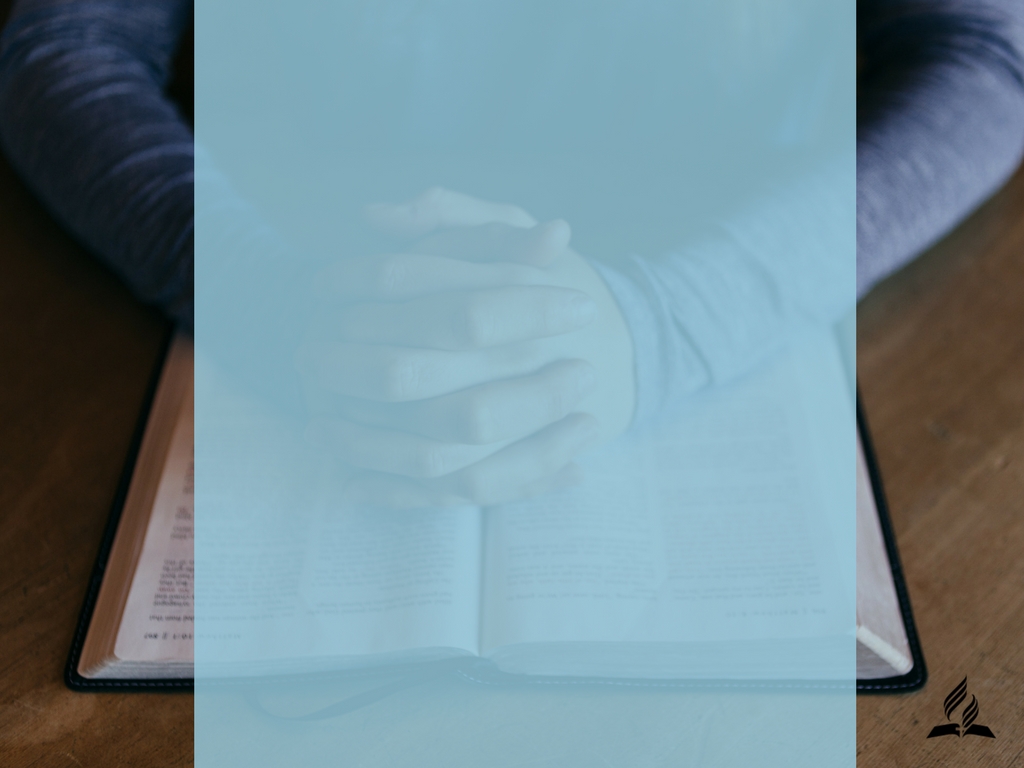 DESEJAMOS UM BEIJO DE DEUS EM SUA FAMÍLIA!
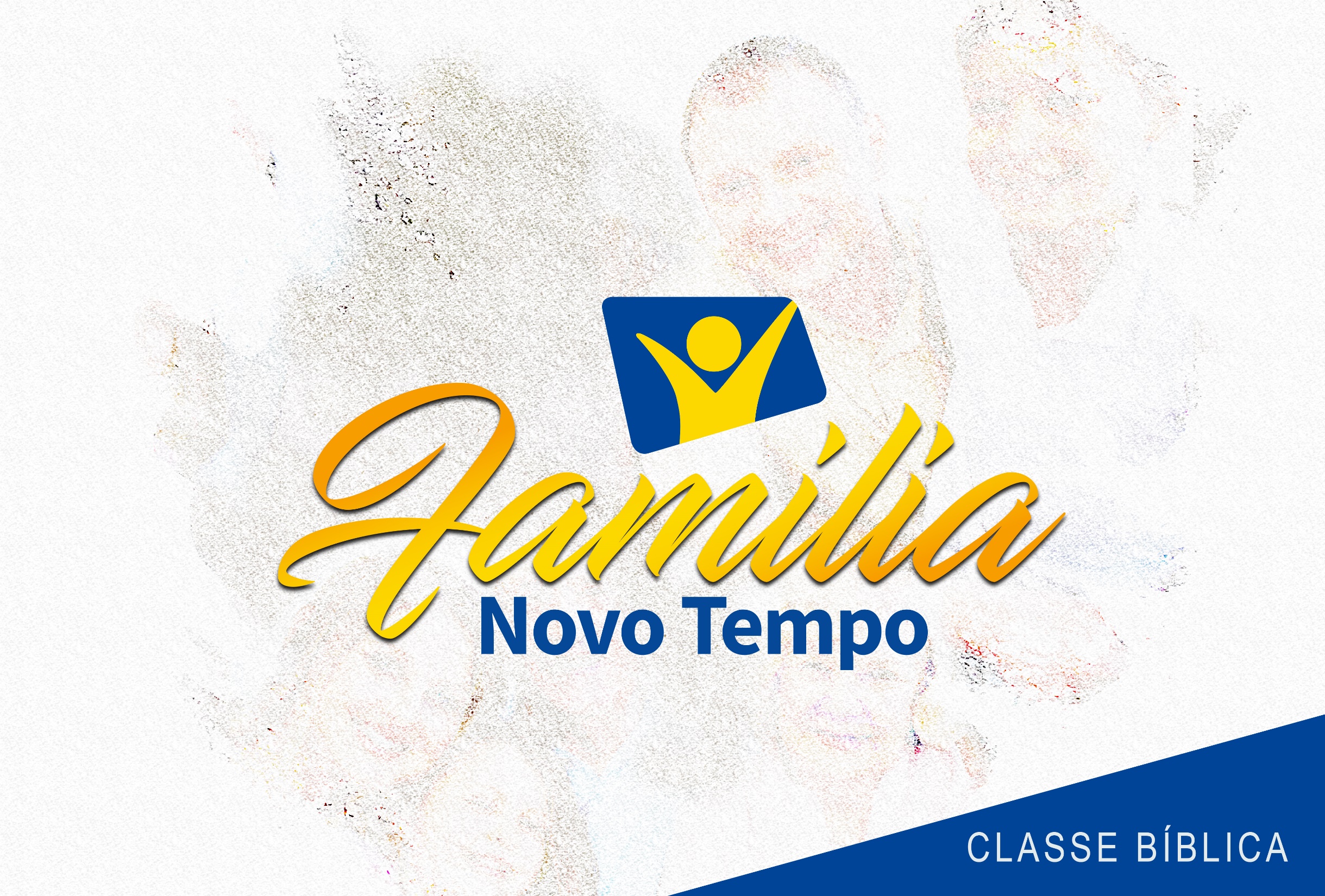